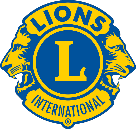 DISTRIKT 114-OST
Distriktversammlung17.05.2025
Liebe Lionsfreundinnen und Lionsfreunde des Distrikts 114 Ost, sehr geehrter Governor, liebe Freunde!Es schmerzt mich, heute nicht persönlich bei Euch sein zu können – aber ich sende Euch meine herzlichsten Grüße und die besten Wünsche zur heutigen Distriktversammlung aus Deutschland! Umso mehr freue ich mich über die Gelegenheit, auf diesem Weg ein paar Worte an Euch richten zu dürfen. Denn was uns verbindet, ist nicht nur eine Jumelage im formalen Sinne – sondern eine freundschaftliche und lebendige Partnerschaft, die längst über das rein lionistische Handeln hinausgewachsen ist. Unsere Jumelage zwischen 114 Ost und 111 Mitte-Nord ist ein echtes Beispiel dafür, wie Lions über Grenzen hinweg wirken können – mit gegenseitigem Respekt, Offenheit und echter Freundschaft. Wir blicken zurück auf zahlreiche gegenseitige Besuche, bei denen wir nicht nur Projekte, Ideen und Erfahrungen ausgetauscht, sondern vor allem auch gemeinsame Erlebnisse geteilt haben. Ob in Wien, Innsbruck, Kassel oder Fulda – überall spürt man, wie stark und herzlich diese Verbindung geworden ist. Ein ganz besonderer Dank gilt an dieser Stelle unseren unermüdlichen Jumelagebeauftragten – Gert Wenderoth auf deutscher Seite und Heinz Schmid auf österreichischer Seite. Mit großem Engagement, Geduld und viel Herzblut gestalten sie diese Partnerschaft, halten den Kontakt lebendig und geben unserer Jumelage ein echtes Gesicht. Auch in der Zusammenarbeit auf Distriktebene zeigt sich, wie eng und vertrauensvoll wir zusammenarbeiten – sei es bei gemeinsamen Initiativen, der wechselseitigen Unterstützung oder einfach im offenen, konstruktiven Austausch. Ich wünsche Euch heute eine erfolgreiche Distriktversammlung, inspirierende Gespräche – und natürlich viel Freude am gemeinsamen Miteinander. Ich bin sicher: Unsere Verbindung wird auch in Zukunft weiter wachsen und uns Allen Kraft und Motivation geben für unser wichtiges Tun. In diesem Sinne: Auf bald – und ein herzliches We Serve! Mit lionsfreundschaftlichen Grüßen aus dem Distrikt 111 MN Andreas Kassat Distrikt Governor 2024/2025
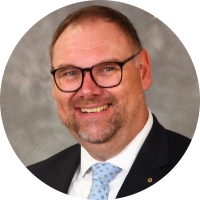 „Make Good Things Happen“